Псалъэ лъэпкъыгъуэхэр къыдопщытэж.
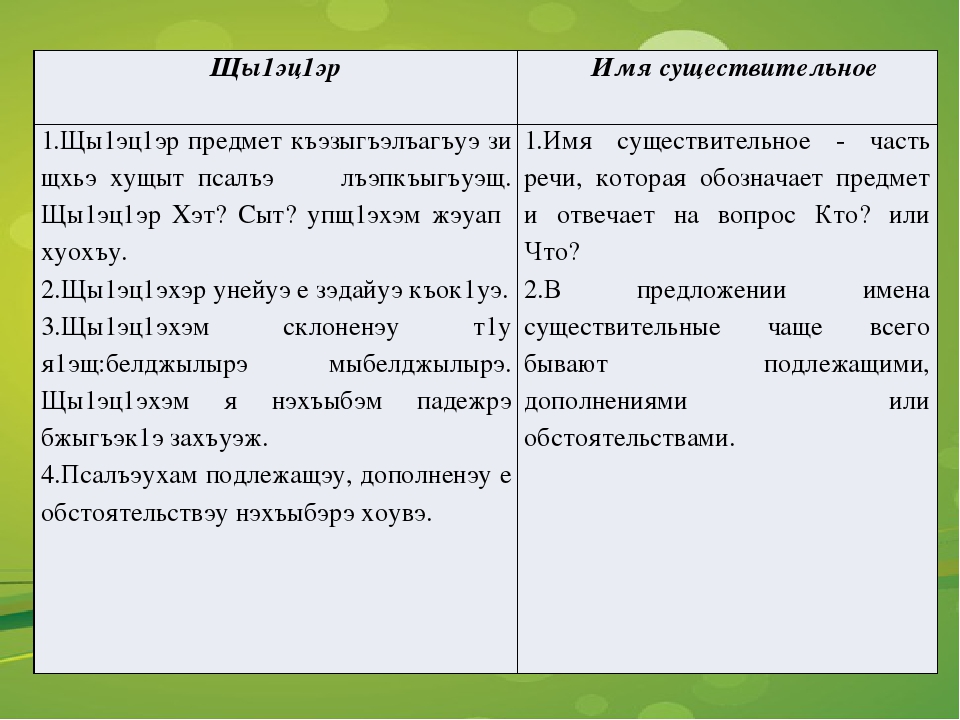 Предметхэм я плъыфэ, я инагъ – ц1ыкIуагъ, я IэфIагъ – дыджагъ, я фIагъ – Iеягъ къэзыгъэлъагъуэ псалъэхэм ПЛЪЫФЭЦIЭКIЭ йоджэ.ПЛЪЫФЭЦIЭХЭР сыт хуэдэ? упщ1эм жэуап хуохъу.Сыт хуэдэ? къабзэ, щабэ, хахуэ, гуащ1э, нэжэгужэ, плъыжь.
Предметым ищIэр е къыщыщIыр къэзыгъэлъагъуэ псалъэхэм глаголкIэ йоджэ.   Глаголыр жэуап хуохъу сыт ищIэрэ предметым? , сыт къыщыщIрэ предметым? жыхуиIэ  упщIэхэм.    Сыт ищIэрэ? – мэлажьэ. Сыт къыщыщIрэ? – мэфIэIу.
ЩыIэцIэмрэ плъыфэцIэмрэ ц1эхэщ. А цIэхэм я пIэкIэ къэдгъэсэбэпу диIэщ ЦIЭПАПЩIЭХЭР.ЩыIэцIэм хуэдэу абыи упщIэу хуоув Хэт? е Сыт?ТхылъымкIэ напэкIуэцI 60 – 62 – хэм ярыт правилэхэр къэфпщытэж.
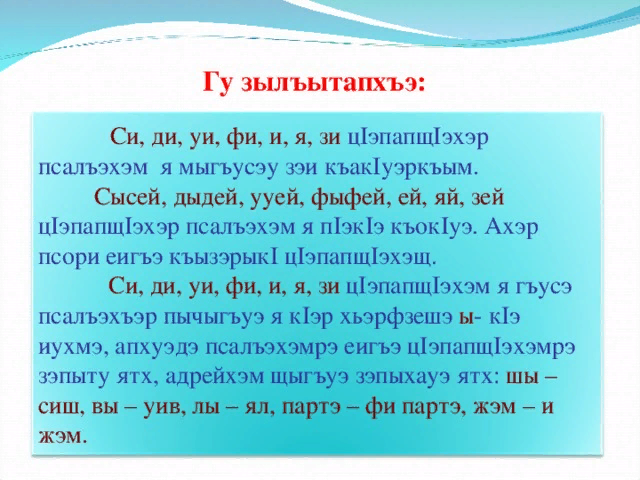